一百年學年度第一次竹苗區網管理委員會
國立交通大學  資訊技術服務中心
網路系統組  高義智 組長 
07/07/2011
會議議程表
竹苗區網各連線單位網路使用情況
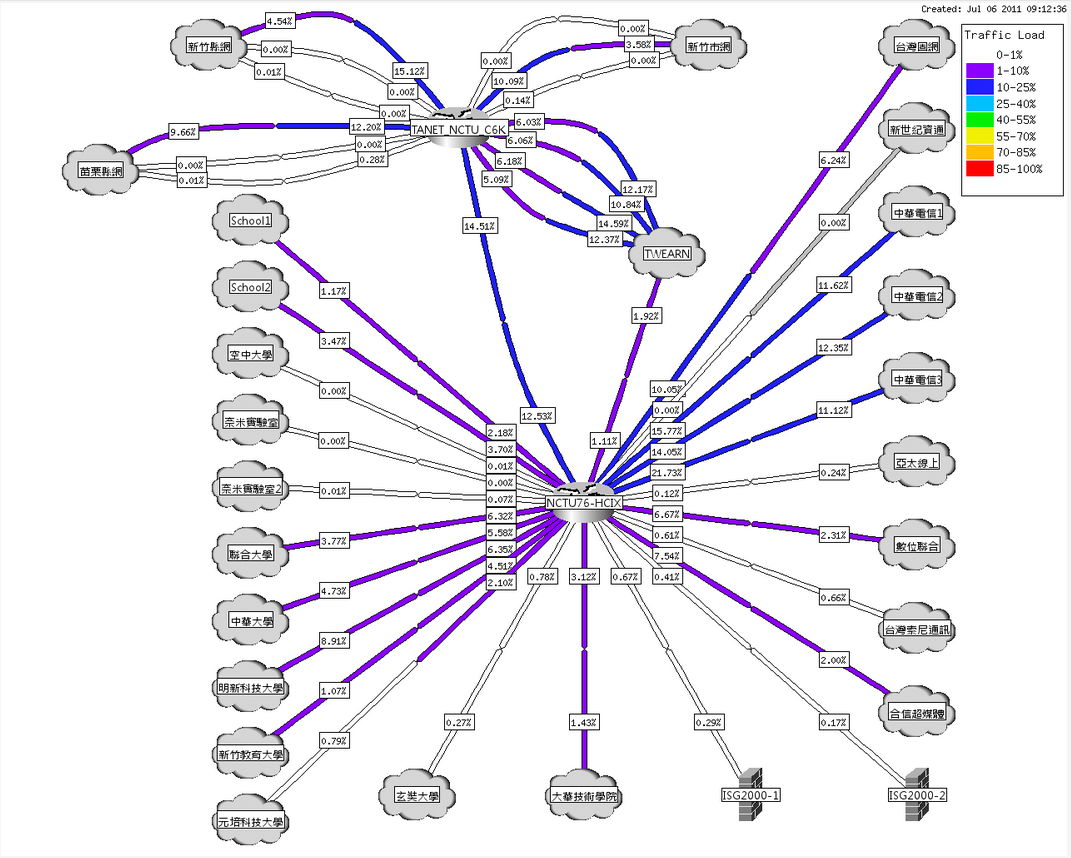 此圖為目前本中心所建置之cacti  weathermap  for HCIX，可清楚得之目前竹苗區網內網路頻寬使用量，5分鐘會動態更新頁面內容。
[Speaker Notes: 此圖為目前本中心所建置之cacti  weathermap  for HCIX，可清楚得之目前竹苗區網內網路頻寬使用量，5分鐘會動態更新頁面內容。]
流量監控圖
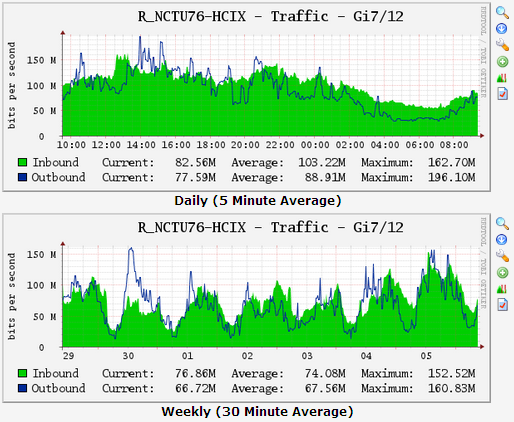 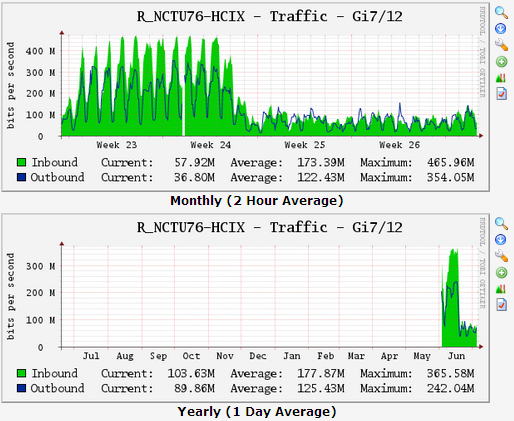 1. 可進一步得知 每天、每星期、每月、一整年網路頻寬使用量。
2. 這是 cacti 最基礎之功能，其他進階功能，於下一議程討論。
[Speaker Notes: 1. 可進一步得知 每天、每星期、每月、一整年網路頻寬使用量。
2. 這是 cacti 最基礎之功能，其他進階功能，於下一議程討論。]
Websense 不當網頁阻擋機制
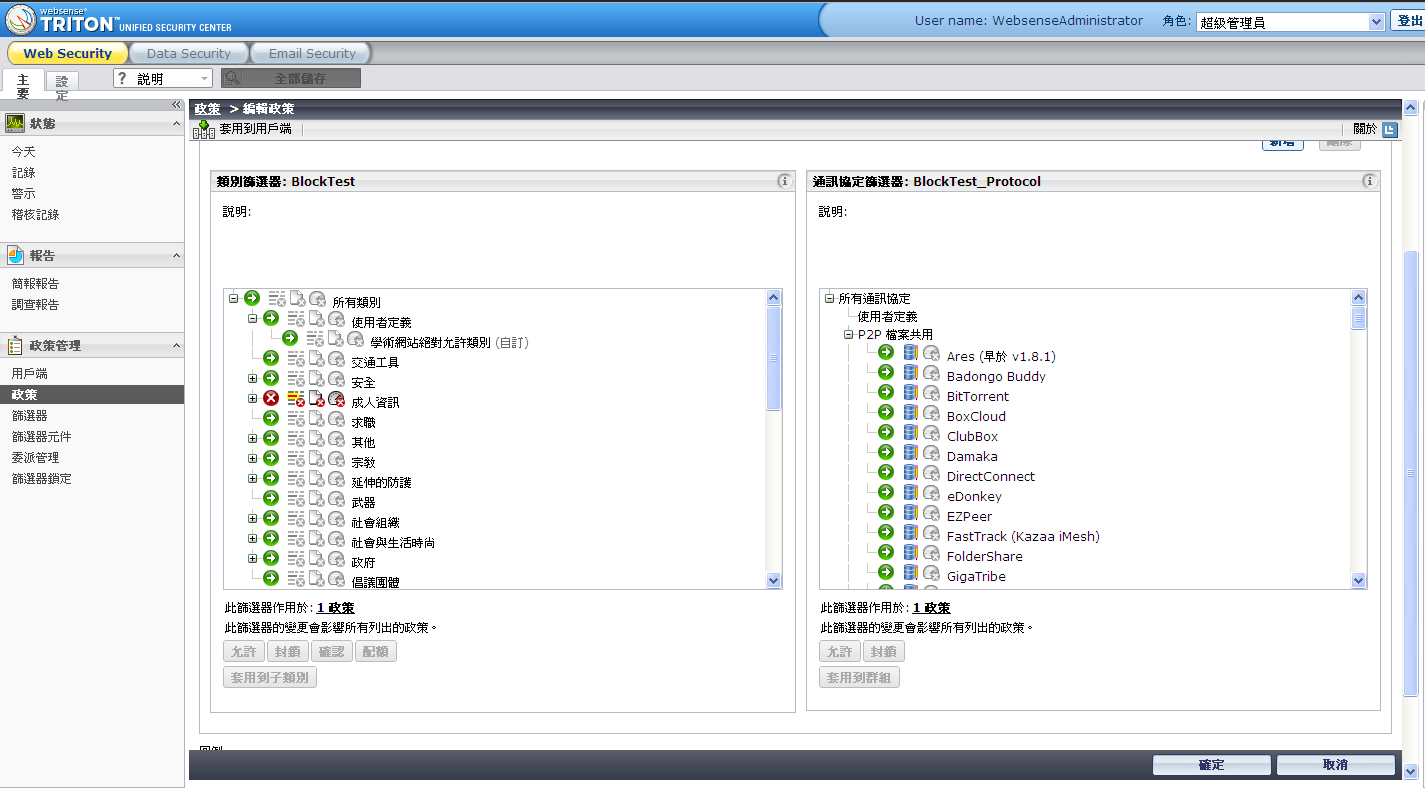 1. 由於各連線單位需求難以統一，以至無法達到各連線單位真正需要阻  
      擋之規則。
2. 擬開放管理權限給各單位自行訂定。
3. 目前擬先將高中職連線單位納入管理範圍，待觀察使用情形後，再開 
      放各連線單位提出申請。
竹苗區網資安防護計畫
1. 竹苗區網中心已設置一台ISG2000防火牆設備。
2. 竹苗區網中心可為各連線單位做前端流量過濾出入口。 
3. 目前已有世界高中，忠信高中，新竹實驗高中加入此機制內，近期內
      會先邀請區網內高中職連線單位加入。
4. 待觀察使用情形後，再開放各連線單位提出申請。
資訊服務申請單下載
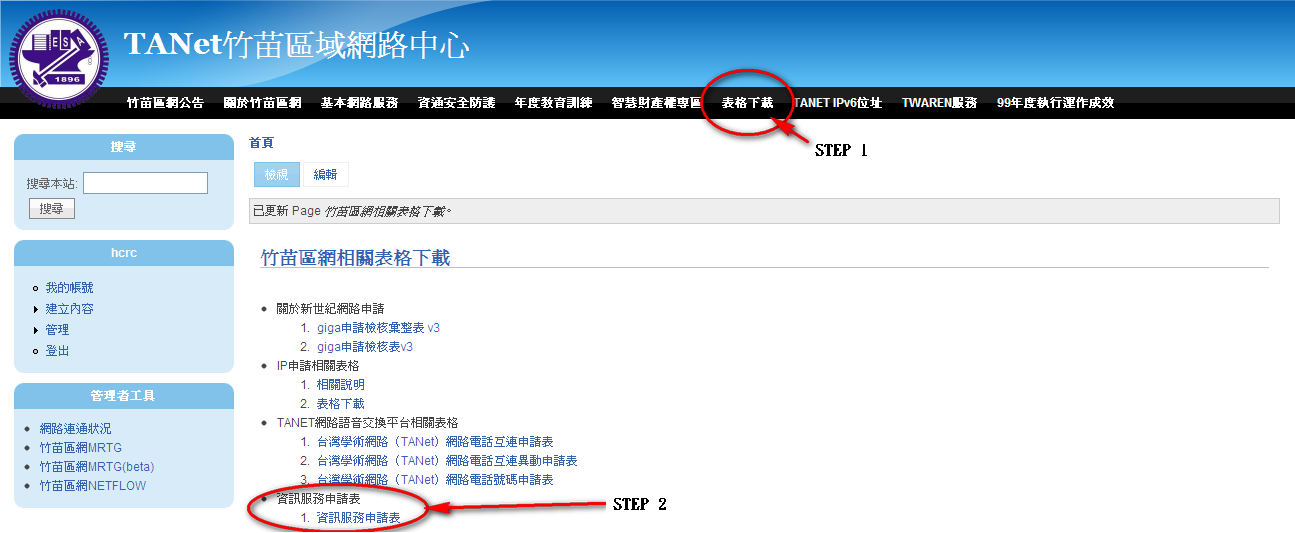 可至下列網址下載申請表格 http://www.hcrc.edu.tw/node/41 
ISG2000政策訂定，請各高中職連線單位於7/15日前提出申請。
Cacti網路設備監控，請各連線單位提出申請。
填寫完成用印後，可直接送至交通大學資訊技術服務中心櫃台，
    或掃描後MAIL至 easonyeh@mail.nctu.edu.tw 葉仲軒先生
[Speaker Notes: 1.]
100年度臺灣學術網路（TANet）傑出貢獻人員選拔活動，自即日起開始受理報名，請踴躍推薦所屬人員參加
相關表格請至教育部部網站   http://www.edu.tw  電子布告欄下載。
本(100)年度推薦選拔作業期程如下：

(一)7月29日(星期五)前，各校(以1名為限)及各縣市教育局(至多3人)
      完成推薦人員提報至所屬各連線區網中心辦理初審。
(二)8月26日(星期五)前，由各區域網路中心提報初審推薦人員至教育部
      電算中心(請一併以e-mail方式繳交電子檔案)。
(三)9月份由教育部電算中心辦理複審，完成選拔作業。
[Speaker Notes: 1.]
Q & A
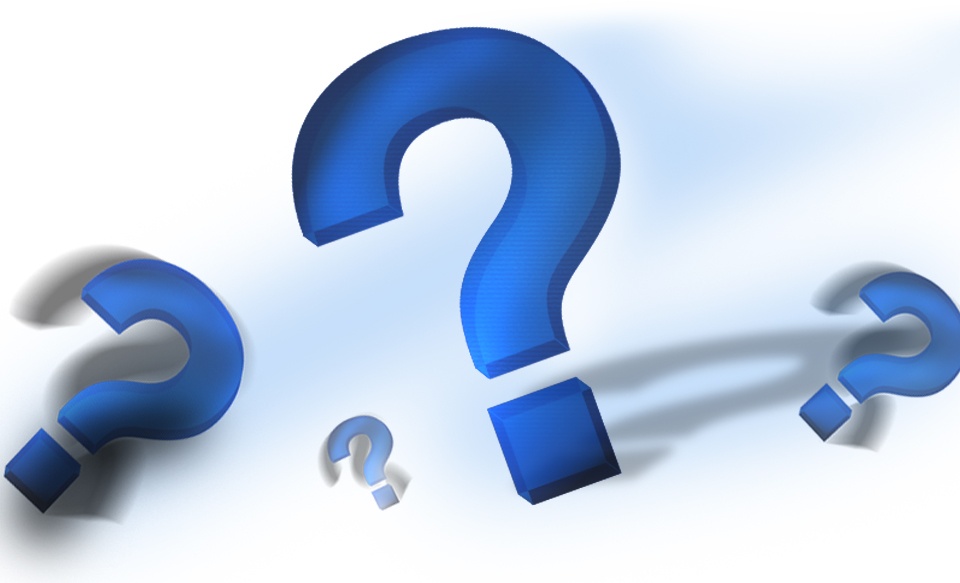 [Speaker Notes: 1.]